ان يشير الطالب الي مكان بيع الخضروات والفاكهة
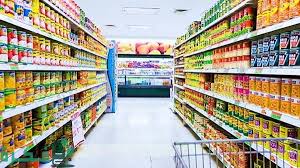 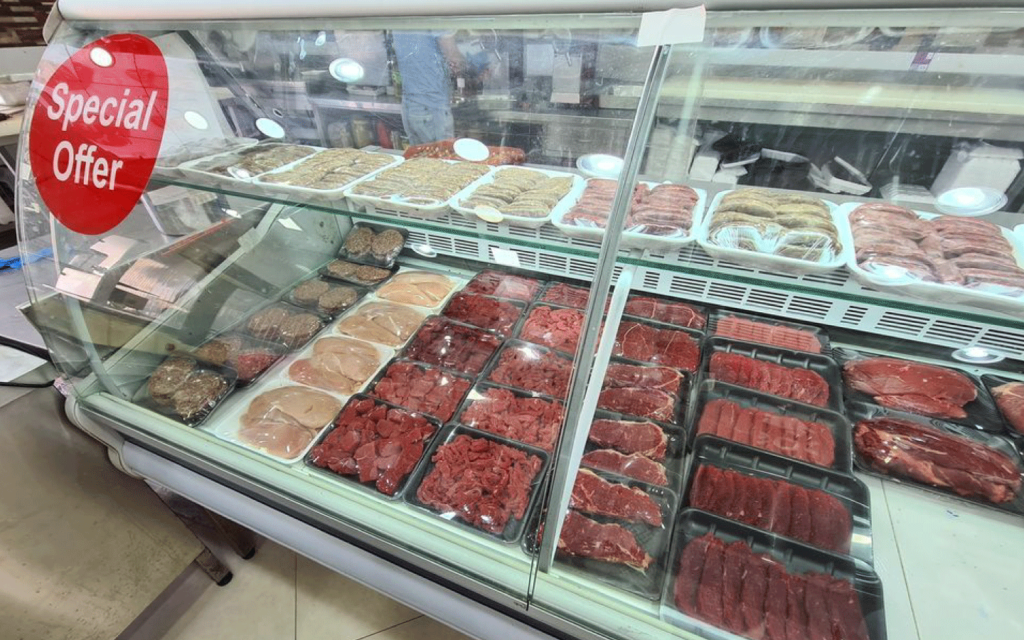 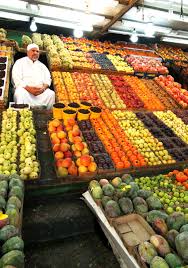 محل بيع الخضار والفاكهه
محل بيع السلع الاغذائية
محل بيع اللحوم
ان يشير الطالب الي مكان بيع اللحوم
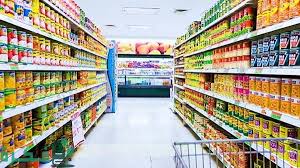 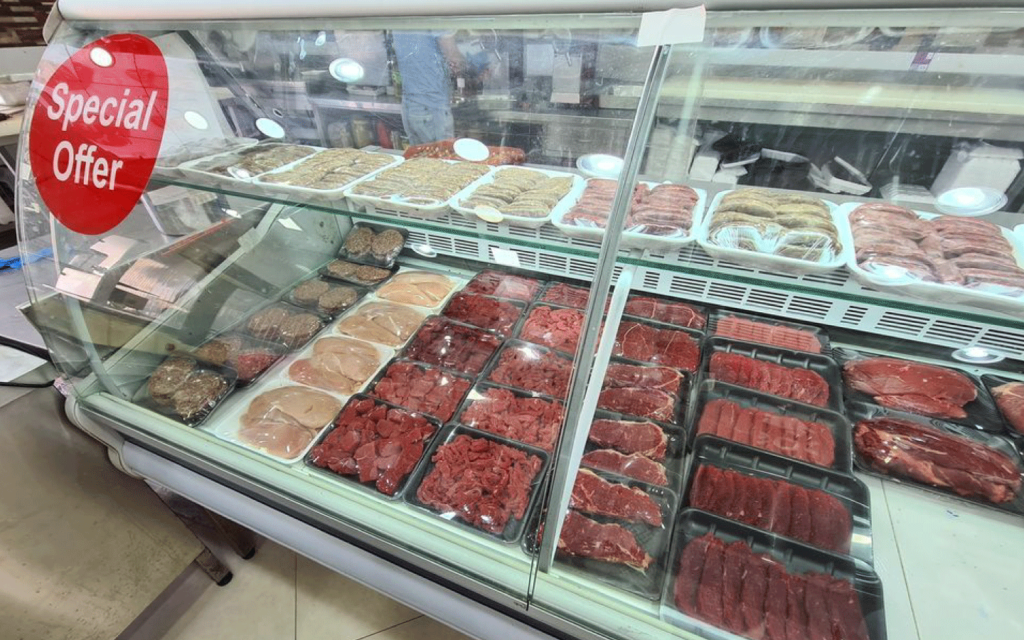 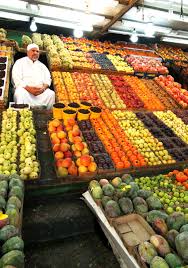 محل بيع الخضار والفاكهه
محل بيع السلع الاغذائية
محل بيع اللحوم
ان يشير الطالب الي مكان بيع السلع الغذائية
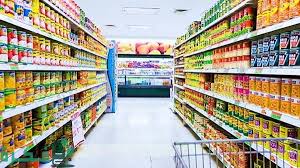 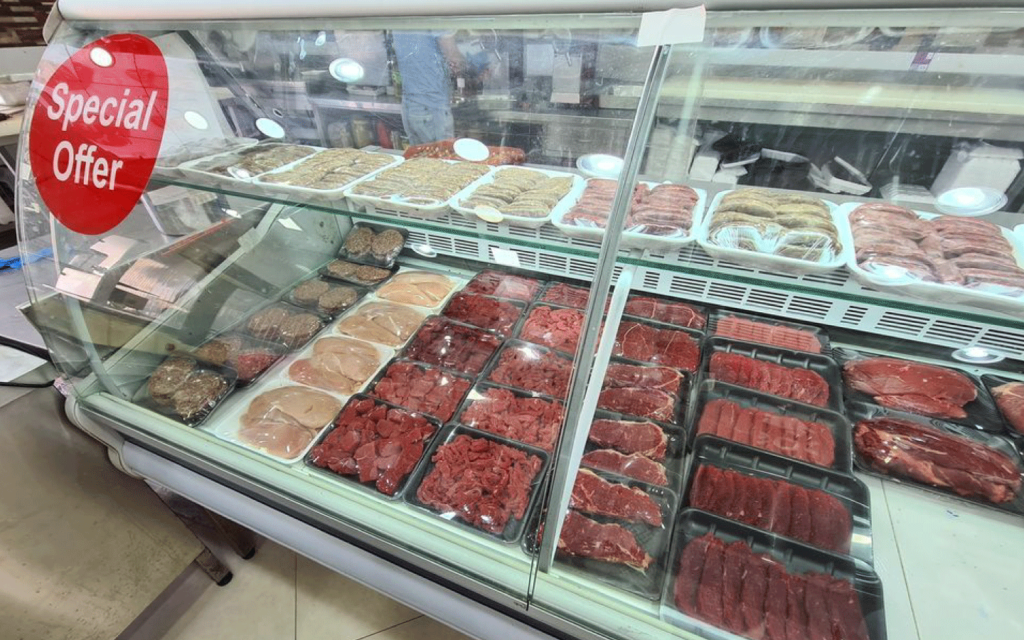 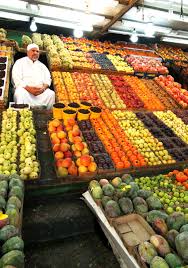 محل بيع الخضار والفاكهه
محل بيع السلع الاغذائية
محل بيع اللحوم
ان يشير الطالب الي مكان بيع الاسماك
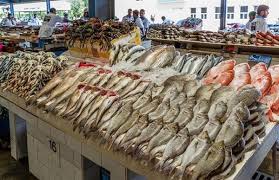 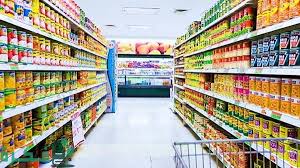 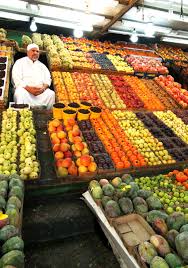 محل بيع الخضار والفاكهه
محل بيع السلع الاغذائية
محل بيع الاسماك